Code of Honor Scholarships
[insert name of organization getting presentation]
[insert date of presentation]
Presenter
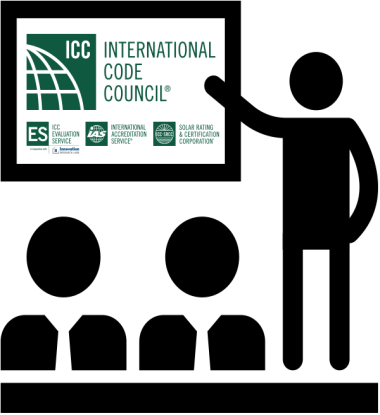 Name
Title
[Speaker Notes: (Optional) Update presenter graphic with presenter’s headshot.]
What is Code of Honor Scholarships?
Governmental Member Voting Representatives

Benefits :
Expense reimbursement to participate in Public Comment Hearings Wednesday, October 24 through Wednesday, October 31. 
Capacity building to be part of the code development process
Networking opportunities with building safety professionals
Special Recognition (Announcement/Pin/Plaque?)
Career building and advancement
Who May Apply:
Governmental Member Voting Representatives

Categories:
Award Levels:
Up to $2,000 without a match requirement
Up to $1,000 of Match scholarships*
Only one scholarship per year awarded to each winner

* Applicants must secure a pledge from chapter, jurisdiction or use personal funds to match the scholarship award on a one-to-one basis
Award Overview:
Funds eligible only for travel, lodging, ground transportation 
Meals or Per diem NOT covered
Attendance and participation in Public Comment Hearings 
Sign an ethics pledge and attend an ethics briefing
Applications must be submitted online
Application Procedure:
Application Period: May 28 – August 10
Applications must be submitted online in one session
 Information to submit:
Service on Code Council Committees
Accreditations/Certifications
Number of community service hours
Special registration rate for award recipients planning to attend the annual conference.
Questions?
888-ICC-SAFE (888-422-7233)
 
Ext. 5268 


scholarships@iccsafe.org
Thank you!
“People helping people build a safer world”
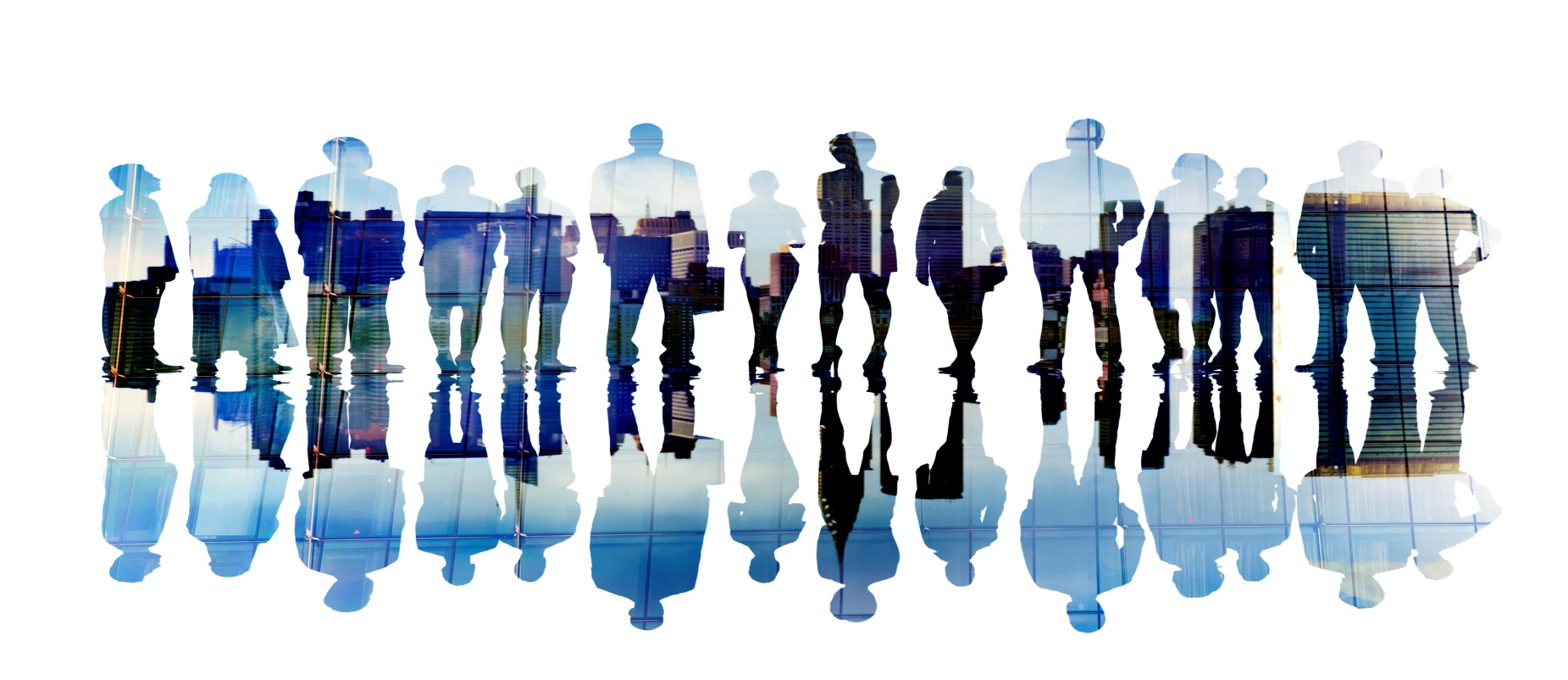